Batteries
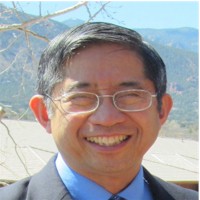 Professor John Santiago
(alias  dr. J)
[Speaker Notes: Hello Dr J here.

Here I’ll show you another PHET simulation to  see how a difference in charges at opposite ends of a  battery creates an electrical potential difference.  

We also call this an electromotive force which has units of volt, honoring Alessandro Volta, inventor of the batter and electric capacitor.]
Table Contents  (Please watch sequentially)
PART ONE
1.  Batteries (Part 1 of 2):  Battery Ratings and Types
2.  Questions for Review
3.  Batteries (Part 2 of 2):  Precautions on Using and Recharging Batteries
4. Questions for Review
Direct Link to Video:  https://youtu.be/nl4s-mLqU_Y
Questions for Review
1.  Identify the performance rating of how much power is delivered that was  discussed in the video.  ________________________
2.  Most batteries are often identified by the chemical material type.  __________________(True/False) 
3.  Primary Battery is also referred to as a rechargable battery _________________(True/False) 
4. Alkaline batteries  are suitable for portable devices
5.  Rechargeble NiCad batteries do not suffer from a memory effect. 
__________________(True/False) 
6. Identify the type of battery used in laptop computers.  _______________________
7. For a 5 A-h battery, how many how many hours can you run if a device continuously uses 50 mA.-
___________________
Direct Link to Video:  https://youtu.be/Ctj-l2G91h4
Questions for Review
8.  Operating at maximum current for long periods of time can damage a battery. ________________  (True/False).
9.   Since lead-acid batteries do not supply large current, then you do not need to worry to much about shorting its terminals. _____________  (True/False)
10.  According to the video,  what is the percentage discharge rate for NiCad batteries.  _______________
11.  You can  safely recharge NiCad and other rechargeable batteries quickly _______________
12.  What is the danger when you recharge a primary battery or overcharge a rechargeable battery ?  ___________________________
13. What is the maximum charging current for a 10 A-h battery?